CONVOCATORIA DE MOVILIDAD INTERNACIONAL DE ESTUDIANTES DE GRADO
REQUISITOS
GENERALES:

Tener matrícula vigente (como estudiante oficial) en el momento de realizar la solicitud en algún título oficial de Grado de la Universidad de Granada. Este requisito deberá mantenerse hasta haber finalizado la estancia.

Aquellas personas que se encuentren realizando estancias en la Universidad de Granada a través de otros programas de movilidad (estudiantes de intercambio por Convenios Bilaterales) no podrán participar en esta convocatoria de movilidad de estudiantes.
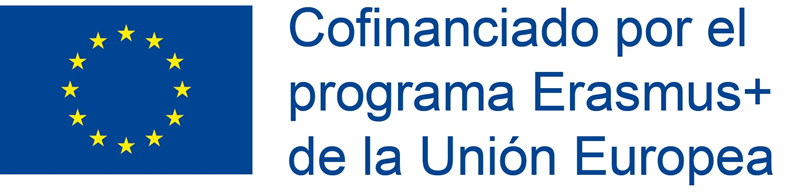 CONVOCATORIA DE MOVILIDAD INTERNACIONAL DE ESTUDIANTES DE GRADO
REQUISITOS
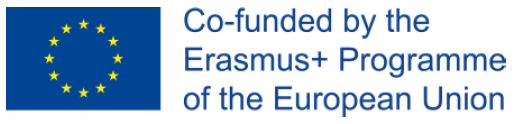 Para destinos susceptibles de financiación en el marco del programa Erasmus+: además:

Estar en posesión de un permiso válido para residir en España durante el período de realización de la movilidad.

No superar, una vez sumada la duración de la estancia solicitada en esta convocatoria, el tiempo máximo de 12 meses de saldo Erasmus permitido por el Programa Erasmus para el correspondiente ciclo de estudios en estancias dentro del marco del Programa: Erasmus LLP, Erasmus+, Erasmus Mundus y Erasmus Prácticas.

En Grado existe un saldo de 12 meses para todas las titulaciones excepto para las titulaciones de Medicina, Farmacia, Odontología y Arquitectura que disponen de 24 (por ser consideradas de ciclo largo)
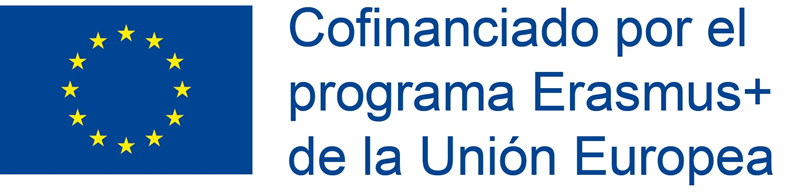 CONVOCATORIA DE MOVILIDAD INTERNACIONAL DE ESTUDIANTES DE GRADO
REQUISITOS
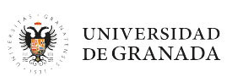 Para destinos de universidades en el marco del PROGRAMA PROPIO DE MOVILIDAD INTERNACIONAL de la Universidad de Granada, además:

Tener superados en el momento de la solicitud al menos 60 créditos ECTS del plan de estudios correspondiente a la matrícula vigente.
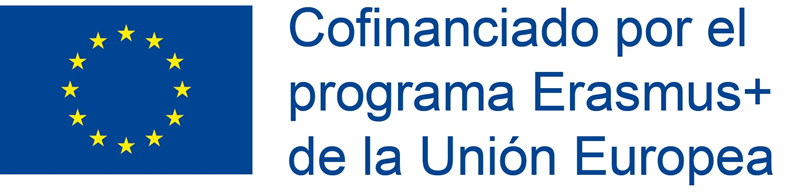 CONVOCATORIA DE MOVILIDAD INTERNACIONAL DE ESTUDIANTES DE GRADO
REQUISITOS
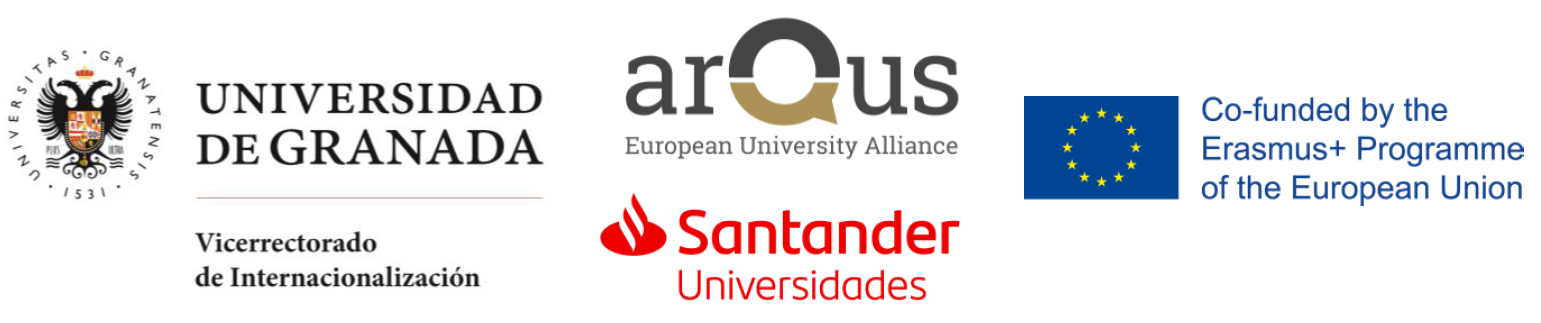 ESPECÍFICOS

Quienes participen en esta convocatoria deberán cumplir con los requisitos específicos de cada plaza solicitada, tanto en el momento de realizar la solicitud como durante la realización de la estancia, de acuerdo con lo establecido por la universidad de destino en lo referente a:

Perfil académico: adscripción de plazas a titulaciones o áreas de estudio específicas.
Rendimiento académico: requerimiento mínimo de nota media de expediente (sin aplicar ningún tipo de coeficiente corrector).
Mínimo de créditos superados en el momento de presentar la solicitud.
Requisitos lingüísticos
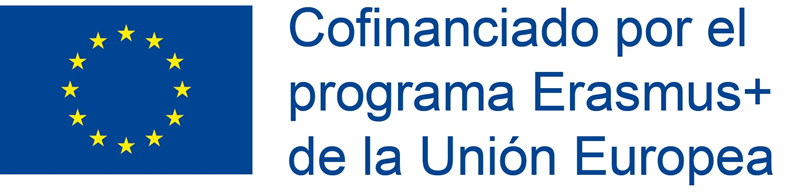 CONVOCATORIA DE MOVILIDAD INTERNACIONAL DE ESTUDIANTES DE GRADO
CUESTIONES PRÁCTICAS SOBRE LA SOLICITUD
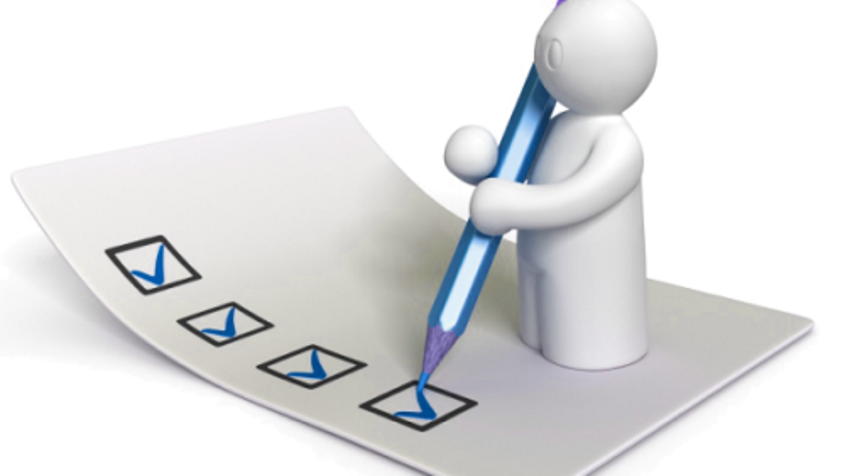 La convocatoria está prevista para diciembre.

La solicitud se realiza a través de «Acceso Identificado» (Portal de Programas de Intercambio). Puedes modificar tu solicitud hasta el día final de plazo, teniendo en cuenta que la última versión guardada en el sistema será la que se tenga en cuenta.

Puedes elegir hasta 10 destinos de Erasmus y hasta 10 destinos Programa Propio (luego en la adjudicación hay que elegir uno u otro). El orden de preferencia es vinculante. No se podrán hacer cambios una vez finalizada la solicitud.

En la convocatoria ordinaria hay varios plazos importantes, estate atento al calendario de plazos de solicitud, resolución provisional, alegaciones y adjudicaciones definitivas. 	.
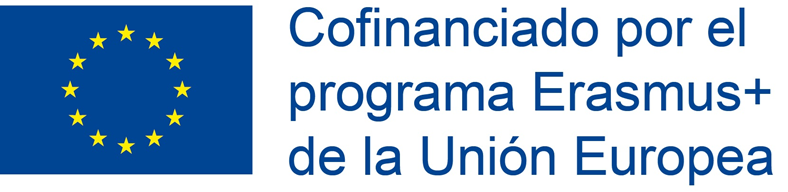 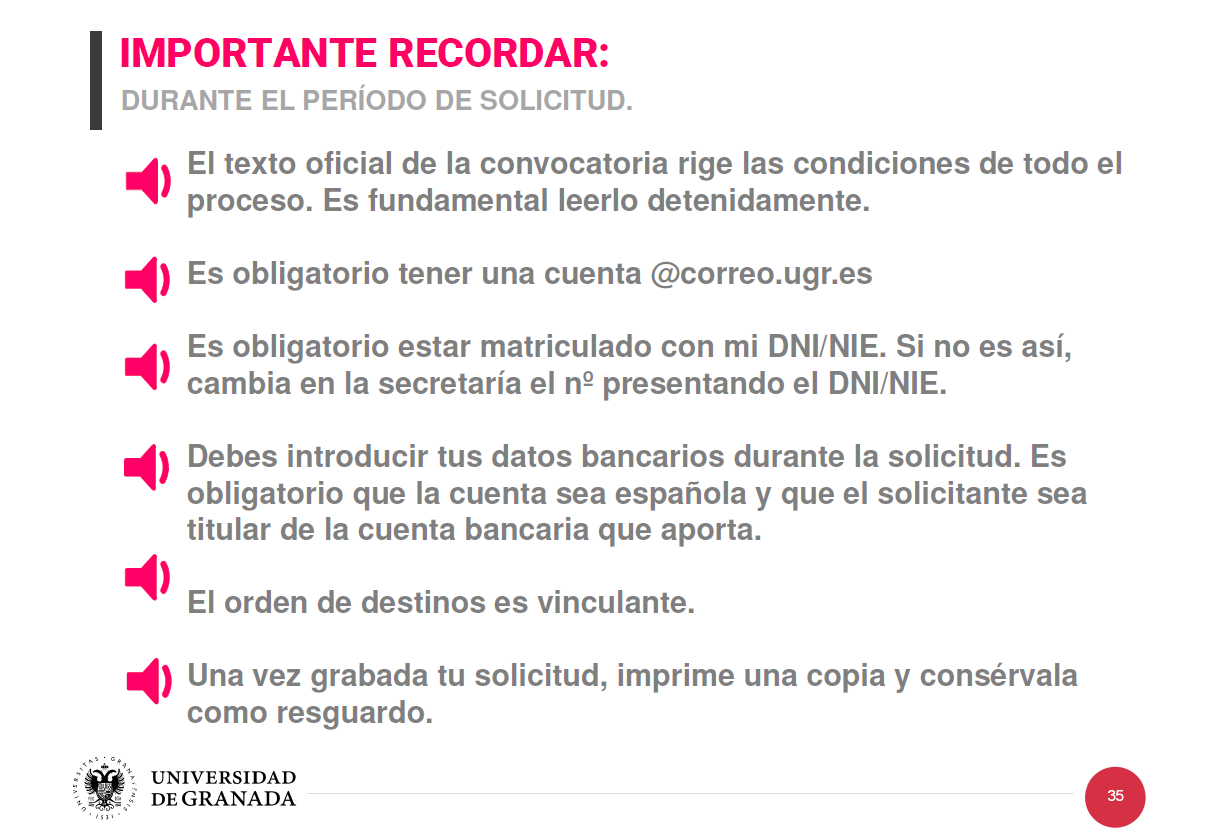 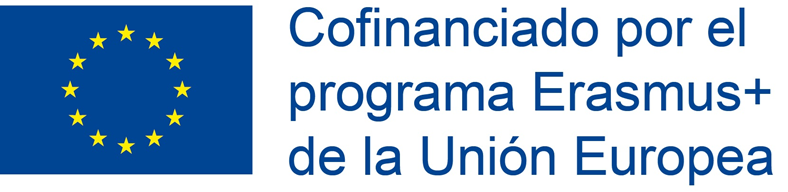 IMPORTANTE RECORDAR:
DESPUÉS DEL PERÍODO DE SOLICITUD.
Selección en base a requisitos y criterios:
Expediente académico 
Competencia lingüística
Orden de preferencia

1. Resolución provisional: Solo son listados informativos.
Si ves un error  en la nota o competencia lingüística, puedes presentar una alegación. 

2. Resolución definitiva. Tres adjudicaciones (cada una con sus plazos).
Si se te adjudica una plaza, tienes 3 opciones:
 ACEPTAR (selecciona el semestre si es una plaza semestral).
RESERVAR para mejorar (solo en la I y la II adjudicación, siempre que no sea tu I opción).
RENUNCIAR (OJO: es a toda la convocatoria). Solo podrías volver a solicitar una plaza en una posible convocatoria de vacantes.
IMPORTANTE: No hacer nada = Renunciar
Acepta/ reserva/renuncia: a través del acceso identificado.
IMPORTANTE RECORDAR:
DESPUÉS DEL PERÍODO DE SOLICITUD.
Si reservas y esperas una mejora, confirma en cada adjudicación y en cada uno de los programas en los que participes.

Lee las condiciones antes de pulsar el botón de aceptar, reservar o renunciar. NO LO PODRÁS MODIFICAR.

Si no haces nada, se te renuncia automáticamente y sales del proceso.

Si aceptas en la primera adjudicación, ya no tienes que hacer nada en las otras dos.

Importante: elegir 

Si aceptas una plaza en un programa, rechazas automáticamente cualquier plaza en el otro. 

Si tienes una plaza aceptada, no podrías participar en una posible convocatoria extraordinaria de vacantes.
PROGRAMA
PROPIO
ERASMUS+: ERASMUS
IMPORTANTE RECORDAR:
DESPUÉS DE  ACEPTAR UNA PLAZA.
La admisión definitiva recae en las Universidades de destino.
Cada estudiante deberá tramitar su admisión:
a través de la ORI de su Facultad (Erasmus +: Erasmus) o 
a través de la ORI central (Programa Propio y Erasmus +: Dimensión Internacional).


Importante: poner atención a plazos de nominación y documentos requeridos.


Jornadas informativas para seleccionados (se informará de la fecha por e-mail al correo de la UGR)
CRITERIOS GENERALES DE SELECCIÓN DE LOS DISTINTOS PROGRAMAS DE MOVILIDAD.
Nota media de expediente académico.


Competencia lingüística. 
El inglés suma para todos los destinos a partir de B1.
El resto de idiomas suman puntuación adicional si es la lengua de instrucción de la universidad de destino. Si el nivel es requisito, solo sumará si es superior al mínimo exigido.


Orden de preferencia de destino en la solicitud.
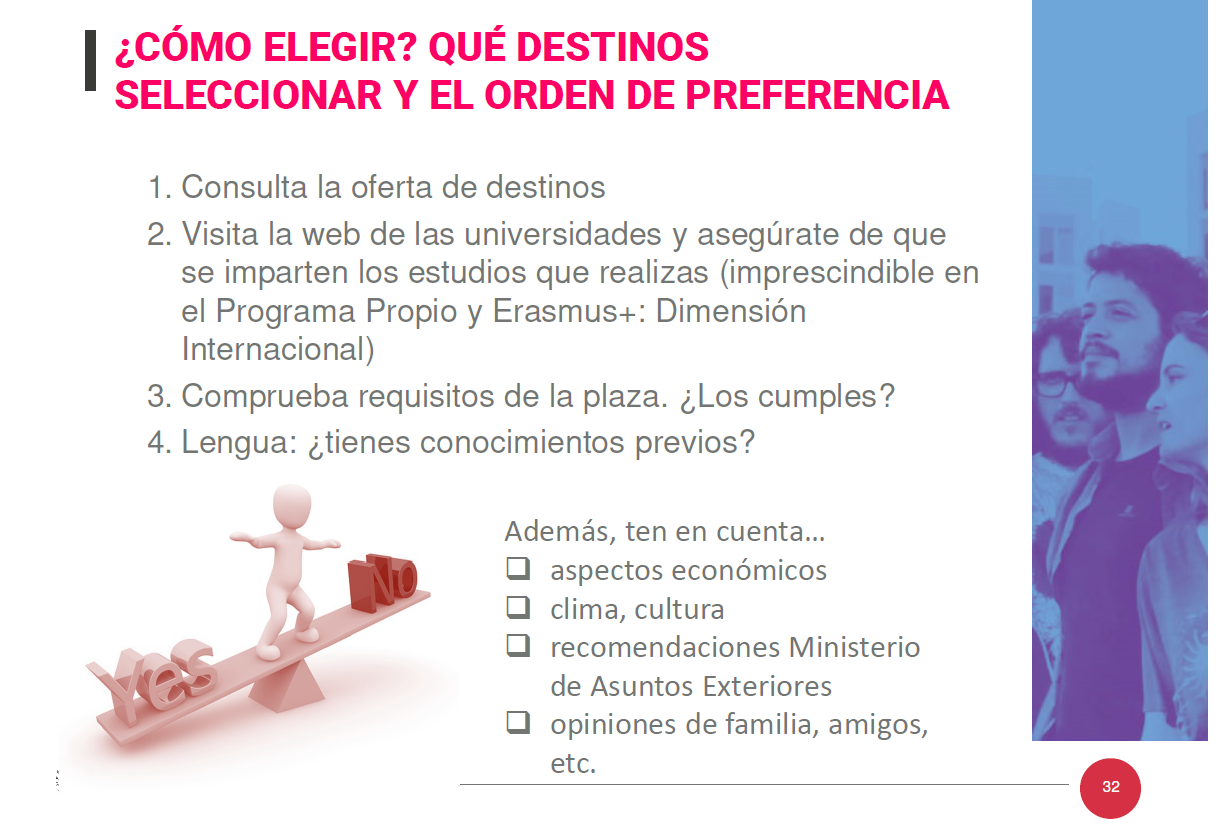